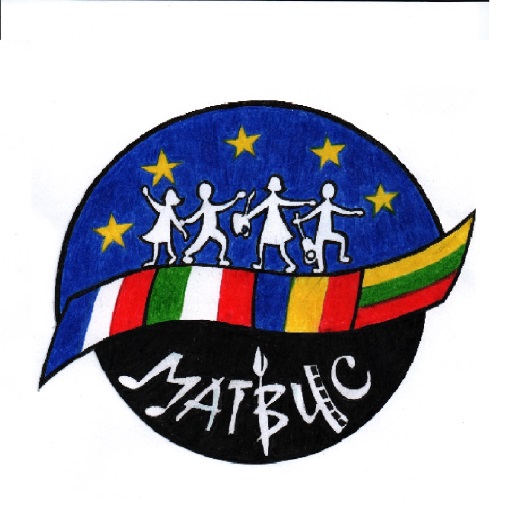 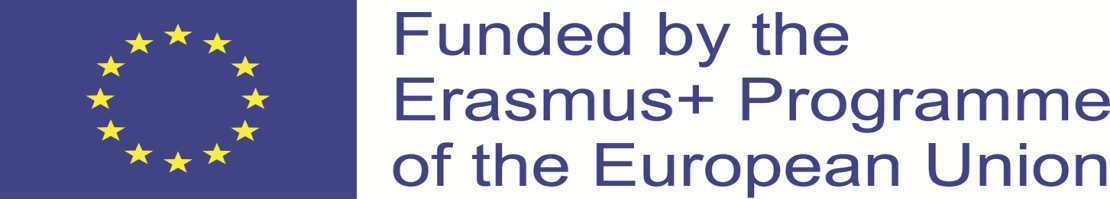 Impact on the participants of the project
Summary
Say with a few words how the project - and the meeting in Cluj - has improved your knowledge of Europe and its artists
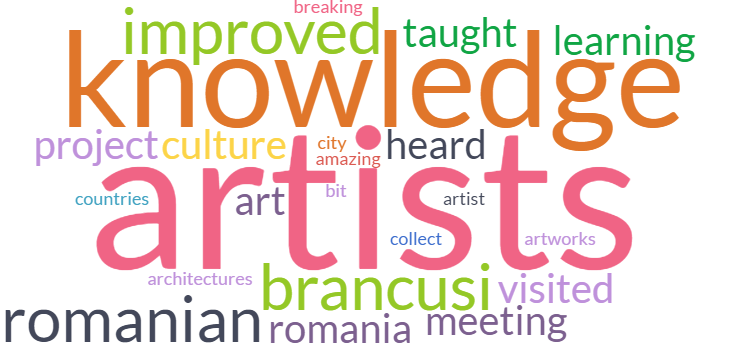 Knowledge of Europe and its artists
Knowledge of Europe and its artists
Say with a few words how the project – and the meeting in Cluj – has improved your knowledge of Land Art or Ceramics
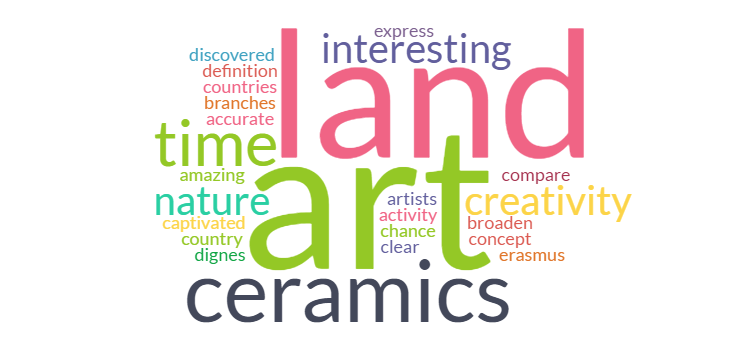 Knowledge of land art and ceramics
Knowledge of land art and ceramics
Say with a few words how the project – and the meeting in Cluj – has improved your self-confidence and creativity
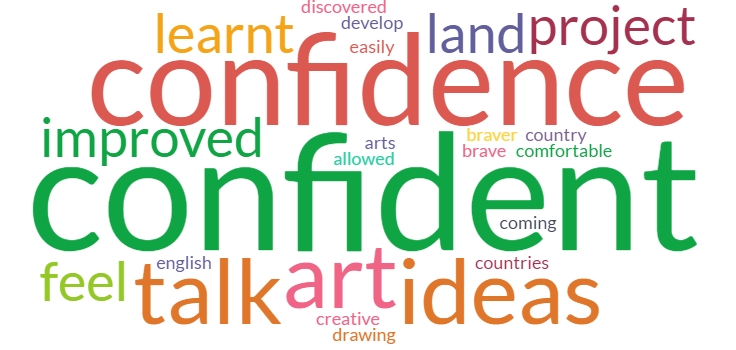 Self-confidence and creativity
Self-confidence and creativity
Say with a few words how the project – and the meeting in Cluj – has improved your European citizenship
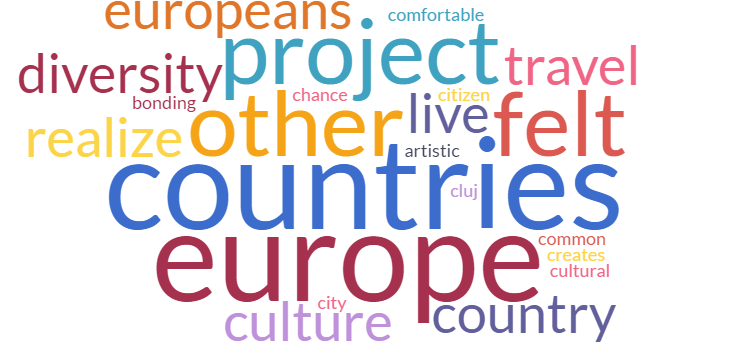 European citizenship
European citizenship
Conclusions
All of the respondents claim that the project and the meeting in Cluj has improved their knowledge of Europe and its artists. The most commonly used answers include discovery of Romania and its culture, previously unknown European artists and being involved in research prior to mobility.
All of the respondents claim that the project and the meeting in Cluj has improved their knowledge of Land Art and Ceramics. For majority of them working with land art was the first time experience and an interesting activity to improve their creativity. Ceramics workshop and pottery demonstration in Horezu was a great way to compare ceramics in other countries.
Conclusions
Majority of respondents feel that they have improved their self-confidence and creativity due to communication with colleagues from other European countries, team work and stepping out of their comfort zone and trying new things.
All of the respondents believe that they have improved their European citizenship while meeting people from other countries, sharing their cultures, finding things in common  and realizing that people living in another country are similar to people living in their country. They are not different. They are all Europeans and share the same ground.